Home
Client: The University of Texas at Austin – School of Nursing
Status: Production
Audience: Nursing students who want to add teaching credentials to their education.
Description: One of three 8-week Nursing courses (390 U, 390 V, 390 W) that lead to micro-credentials for teaching in nursing education.
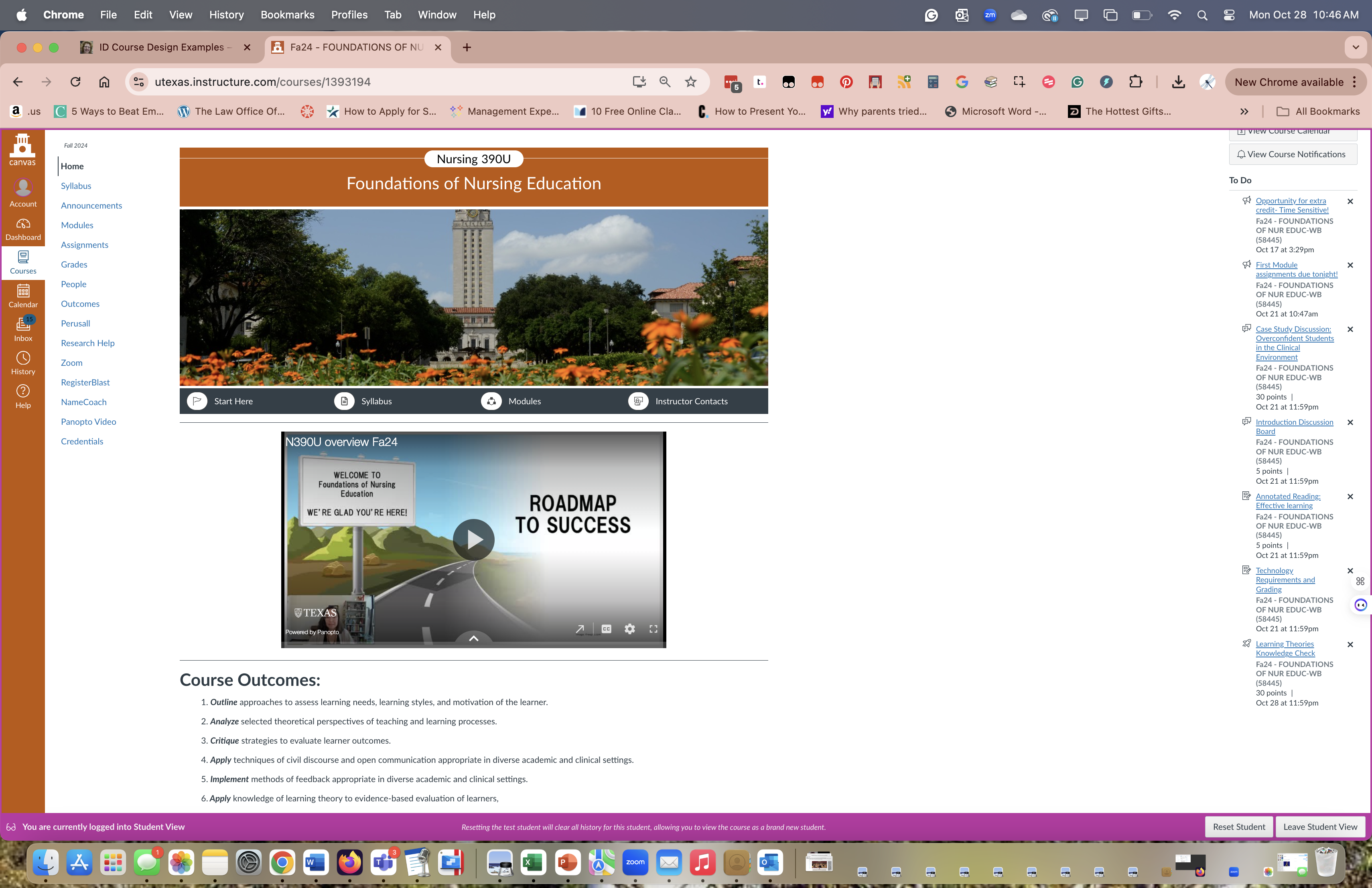 This cover page is identical in every one of the three courses, with shortcut buttons leading to Start Here, Modules, Instructor Contacts, and the syllabus.An instructor welcome to the course video, “Roadmap to Success” is placed just above the course outcomes.
Sample Lesson page – top only
Client: The University of Texas at Austin – School of Nursing
Status: Production
Audience: Nursing students who want to add teaching credentials to their education.
Description: One of three 8-week Nursing courses (390 U, 390 V, 390 W) that lead to micro-credentials for teaching in nursing education.
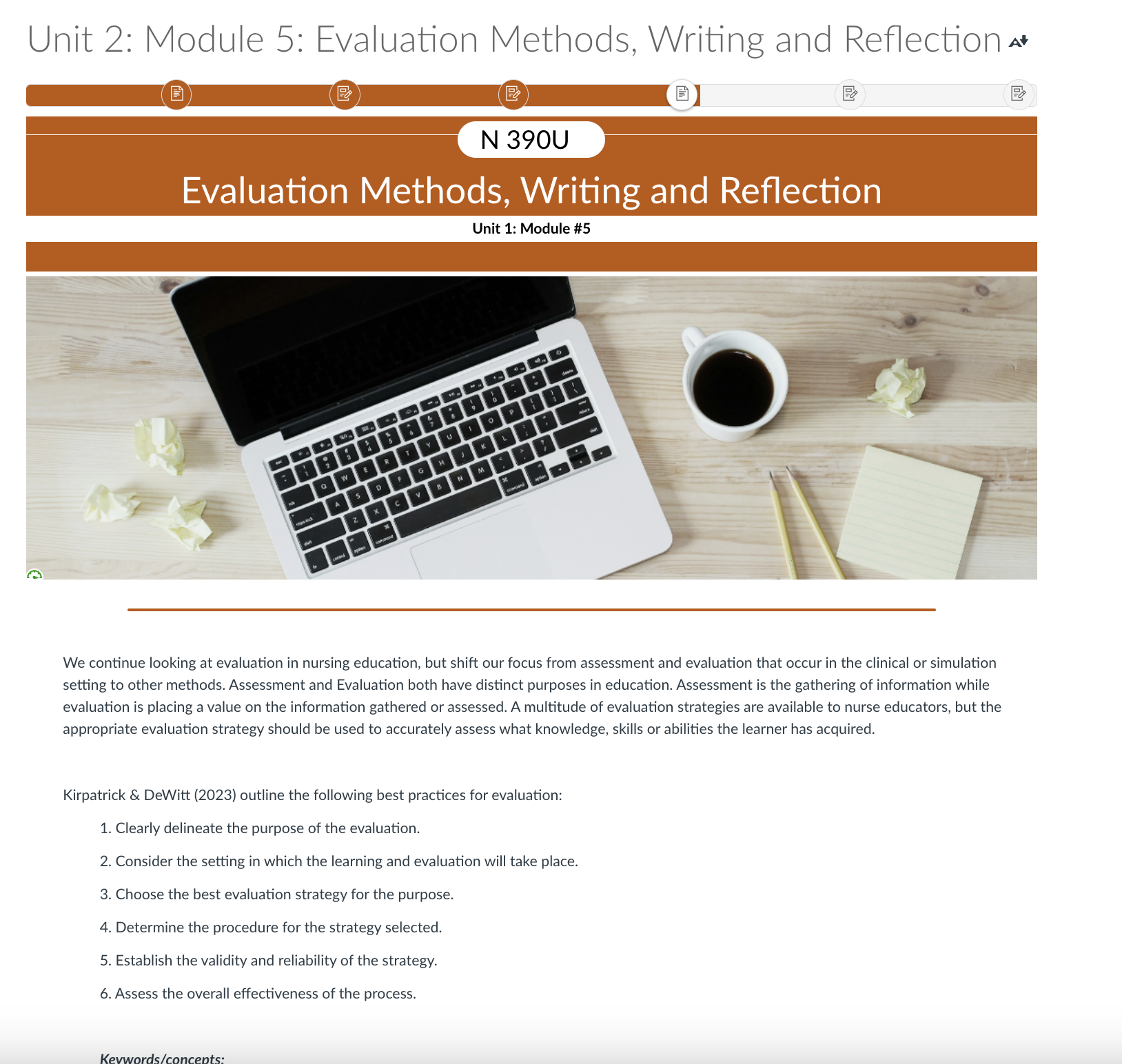 This sample lesson page, Evaluation Methods, Writing, and Reflection, is one of seven modules instructors must take. Each module ends in a Quick Check that users must answer correctly to move forward to the next module.Each content page includes the module nav bar at the top, the title, the unit and module number, a banner image appropriate to the content, an introductory, contextual paragraph, lesson keywords, targeted course outcomes, learning objectives, reading resources in tabular set up (Learning Tip, Textbook readings, additional or optional reading, and Annotated Reading links, followed by appropriate mini-lectures and videos, and 2 Quick Check questions to answer before hitting the “Next” button.
Sample Lesson page – top only
Client: The University of Texas at Austin – School of Nursing
Status: Production
Audience: Nursing students who want to add teaching credentials to their education.
Description: One of three 8-week Nursing courses (390 U, 390 V, 390 W) that lead to micro-credentials for teaching in nursing education.
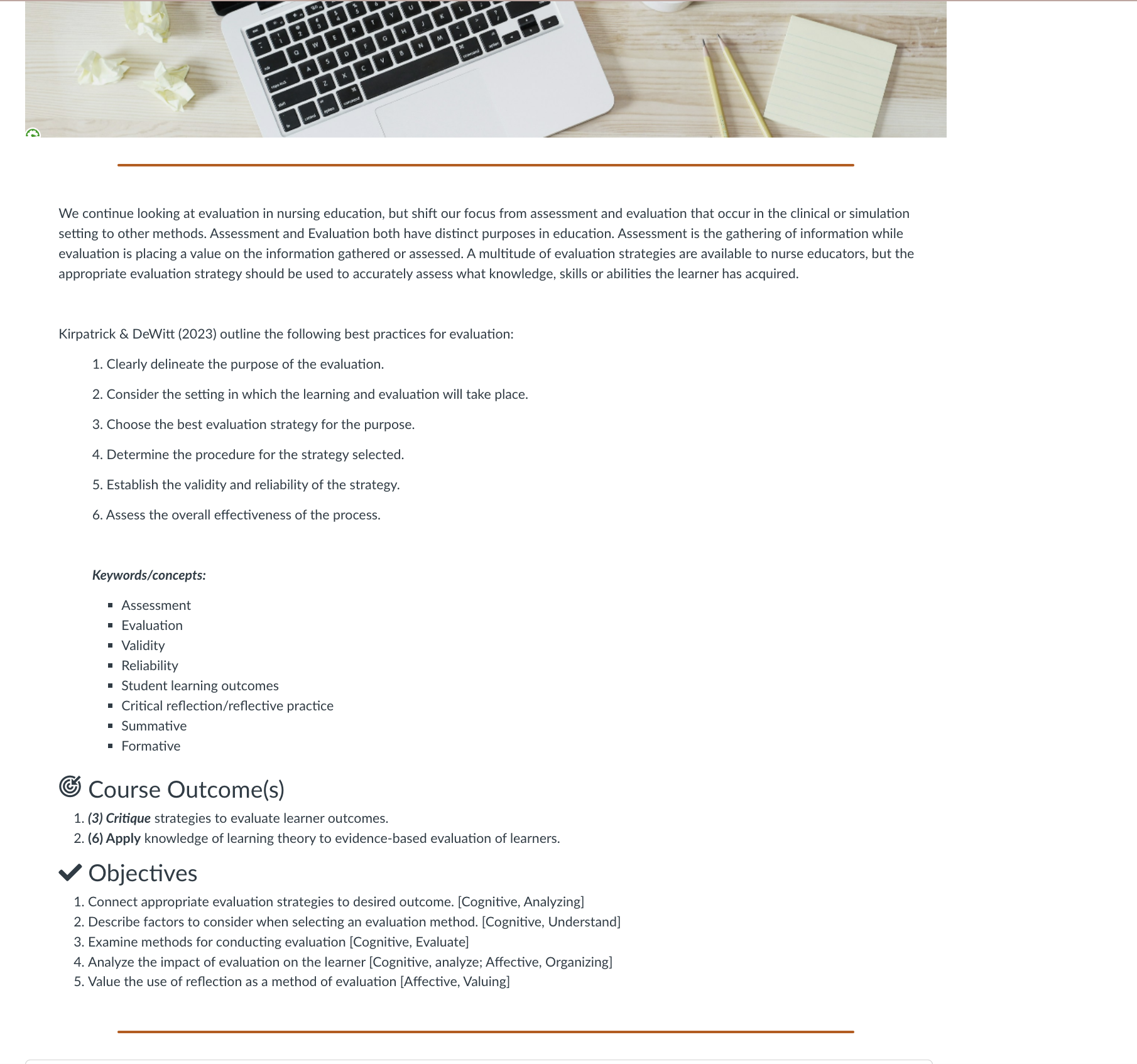 This sample lesson page, Evaluation Methods, Writing, and Reflection, is one of seven modules instructors must take. Each module ends in a Quick Check that users must answer correctly to move forward to the next module.Each content page includes the module nav bar at the top, the title, the unit and module number, a banner image appropriate to the content, an introductory, contextual paragraph, lesson keywords, targeted course outcomes, learning objectives, reading resources in tabular set up (Learning Tip, Textbook readings, additional or optional reading, and Annotated Reading links, followed by appropriate mini-lectures and videos, and 2 Quick Check questions to answer before hitting the “Next” button.
Sample Lesson page – Resources, Lectures, Quick Check
Client: The University of Texas at Austin – School of Nursing
Status: Production
Audience: Nursing students who want to add teaching credentials to their education.
Description: One of three 8-week Nursing courses (390 U, 390 V, 390 W) that lead to micro-credentials for teaching in nursing education.
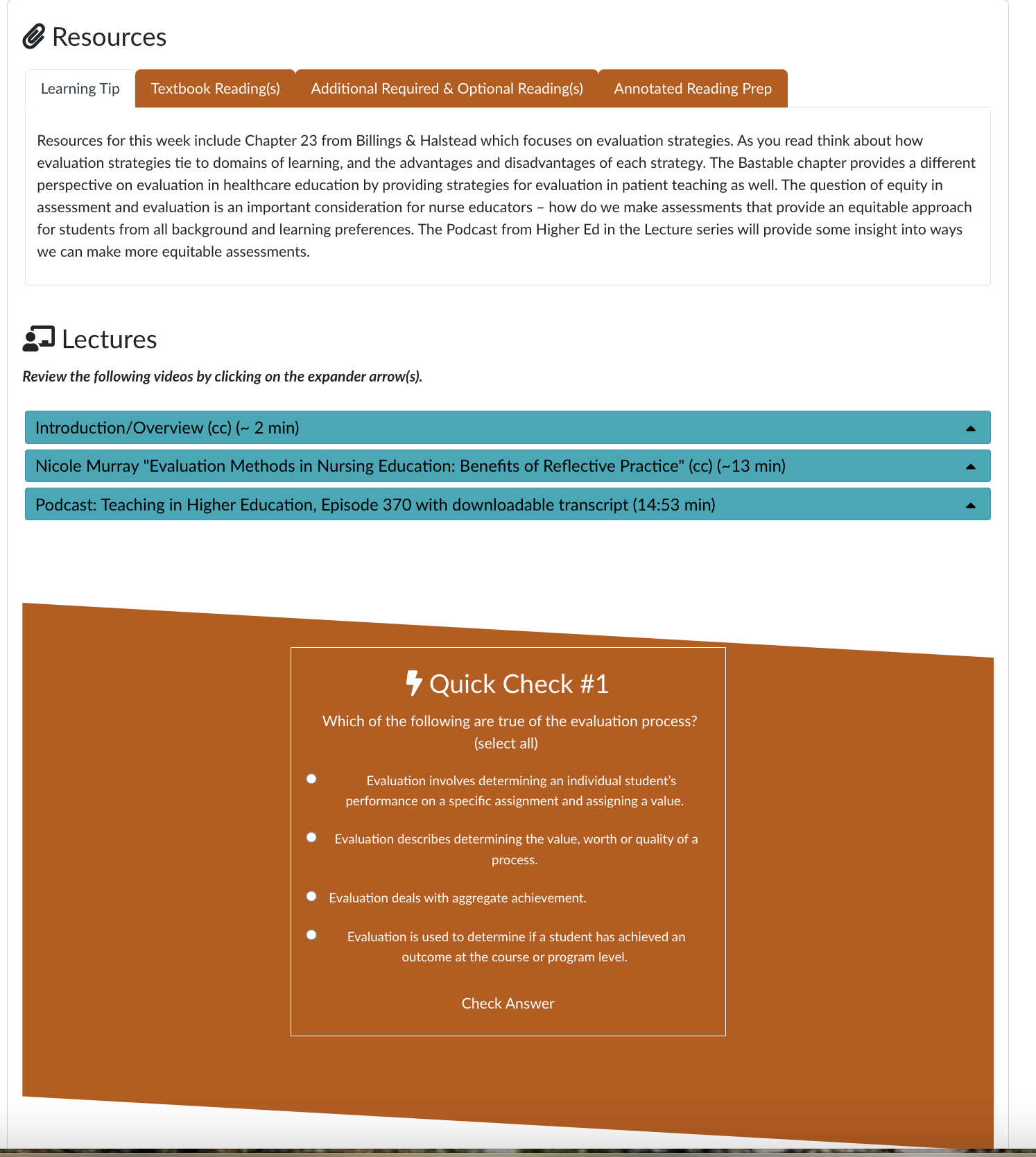 This sample lesson page, Evaluation Methods, Writing, and Reflection, is one of seven modules instructors must take. Each module ends in a Quick Check that users must answer correctly to move forward to the next module.Each content page includes the module nav bar at the top, the title, the unit and module number, a banner image appropriate to the content, an introductory, contextual paragraph, lesson keywords, targeted course outcomes, learning objectives, reading resources in tabular set up (Learning Tip, Textbook readings, additional or optional reading, and Annotated Reading links, followed by appropriate mini-lectures and videos, and 2 Quick Check questions to answer before hitting the “Next” button.
Sample Lesson page – 3 column Textbook Reading section
Client: The University of Texas at Austin – School of Nursing
Status: Production
Audience: Nursing students who want to add teaching credentials to their education.
Description: One of three 8-week Nursing courses (390 U, 390 V, 390 W) that lead to micro-credentials for teaching in nursing education.
The Resources section of each lesson page contains 4 dividers:Learning Tip – A message added by the professor that helps prepare students for the readings.

Textbook Reading(s) – A columnar display of assigned or optional readings by course textbook.

Additional Required & Optional Readings – Additional readings with online reading links.

Annotated Reading Prep – Every module includes a discussion around the reading via Perusall. This tab serves to allow students to read the article before arriving at the assignment.
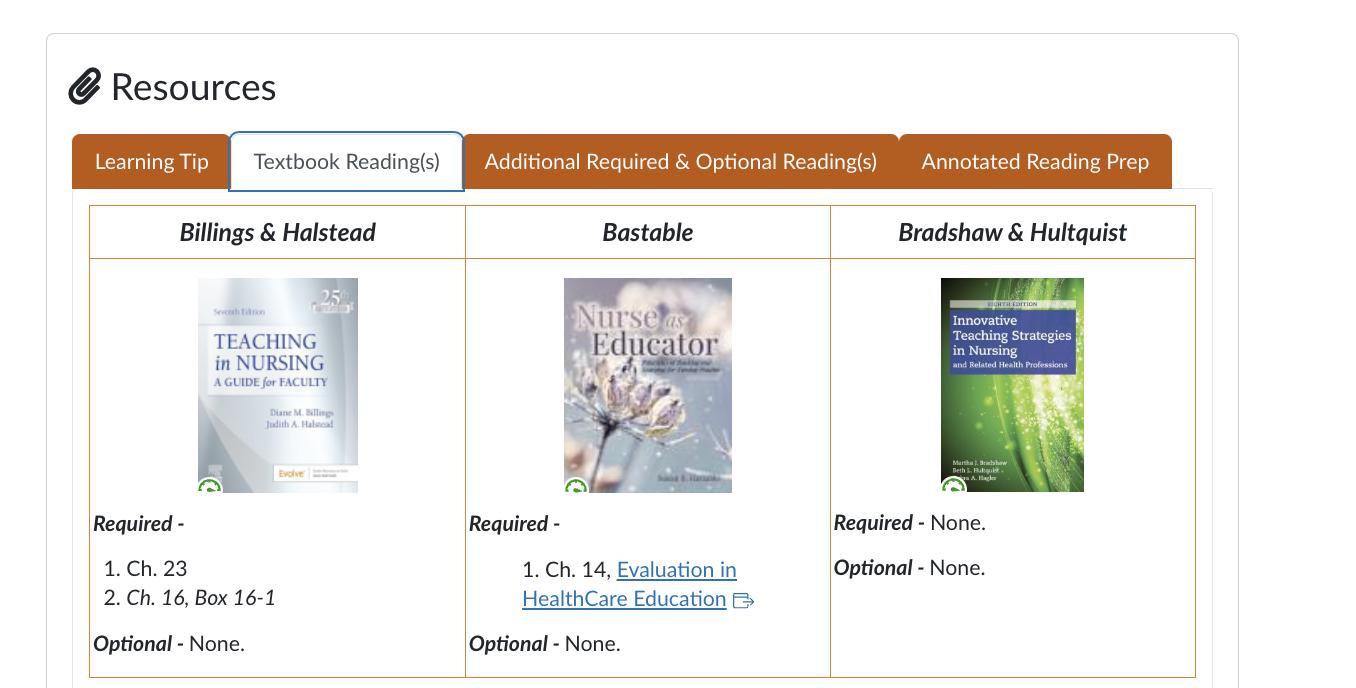 Sample Lesson page – Lecture
Client: The University of Texas at Austin – School of Nursing
Status: Production
Audience: Nursing students who want to add teaching credentials to their education.
Description: One of three 8-week Nursing courses (390 U, 390 V, 390 W) that lead to micro-credentials for teaching in nursing education.
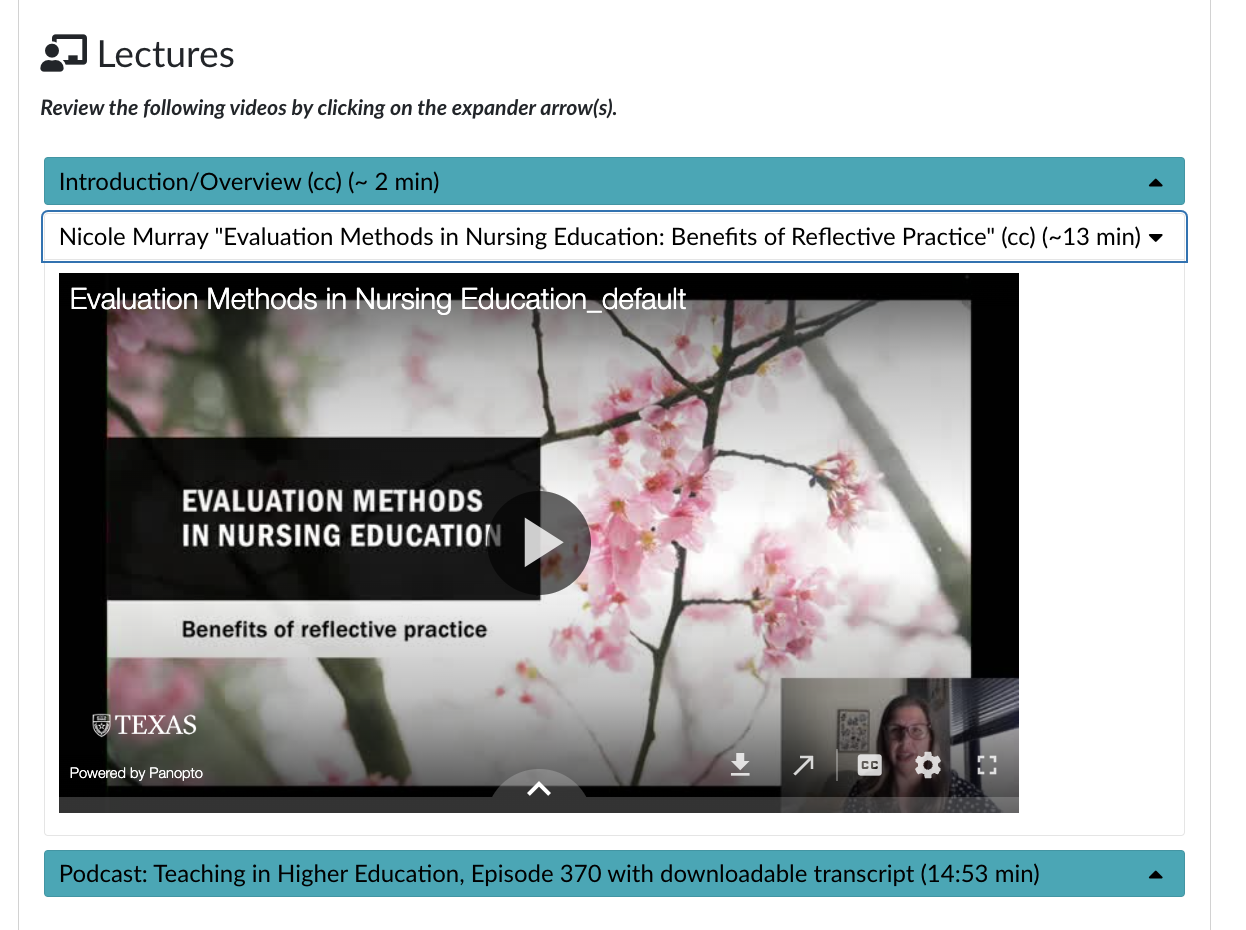 The Lectures section of each lesson page uses expanders to present mini-lectures, other videos, or podcasts in order or preferred watching. Each tab title contains the title, a “cc” icon to indicate closed captions and the approximate length of the lecture. All referenced audio/video material includes captions or downloadable transcripts.
Modules only
Client: The University of Texas at Austin – School of Nursing
Status: Production
Audience: Nursing students who want to add teaching credentials to their education.
Description: One of three 8-week Nursing courses (390 U, 390 V, 390 W) that lead to micro-credentials for teaching in nursing education.
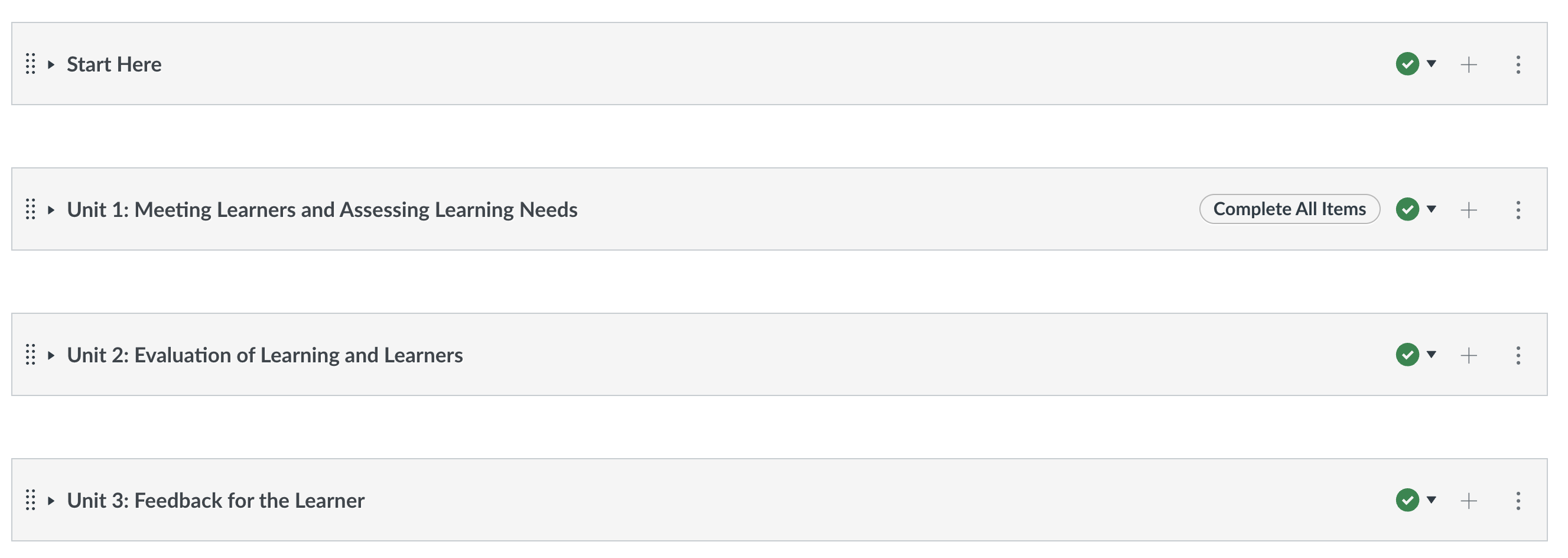 All three courses in the micro-credentialing series, contains a Start Here module, and three lesson unit modules with 2-3 individual learning modules within.
Start Here module
Client: The University of Texas at Austin – School of Nursing
Status: Production
Audience: Nursing students who want to add teaching credentials to their education.
Description: One of three 8-week Nursing courses (390 U, 390 V, 390 W) that lead to micro-credentials for teaching in nursing education.
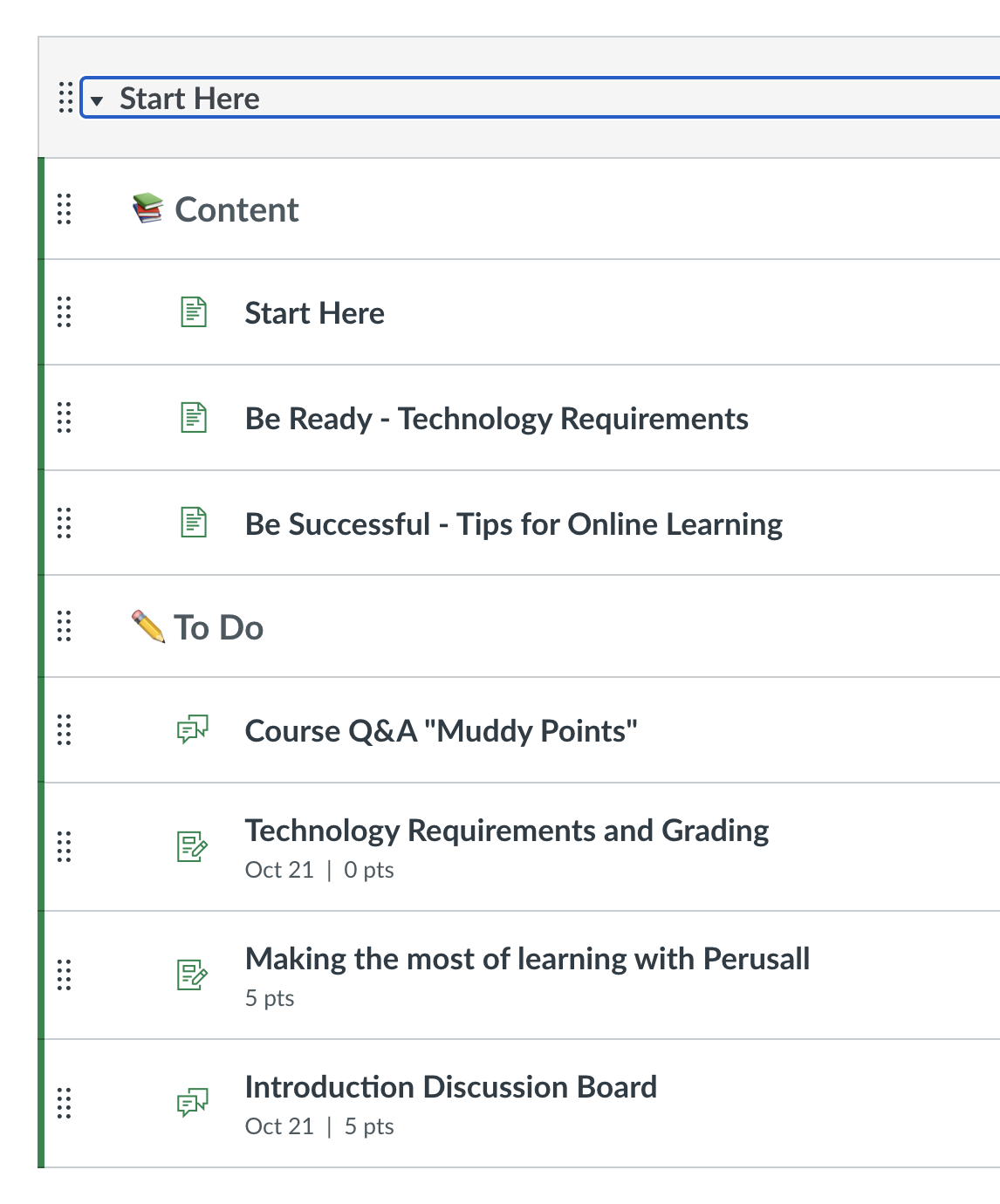 The Start Here module is used to introduce students to the course, be aware of technology requirements, and be provided with tips for online learning. Students are introduced to the Course Q&A, “Muddy Points”, asked to acknowledge technology requirements & grading, do a practice activity in Perusall to get acquainted with the system, and introduce themselves to others in the class via an Introduction Discussion Board.
Sample unit with modules
Client: The University of Texas at Austin – School of Nursing
Status: Production
Audience: Nursing students who want to add teaching credentials to their education.
Description: One of three 8-week Nursing courses (390 U, 390 V, 390 W) that lead to micro-credentials for teaching in nursing education.
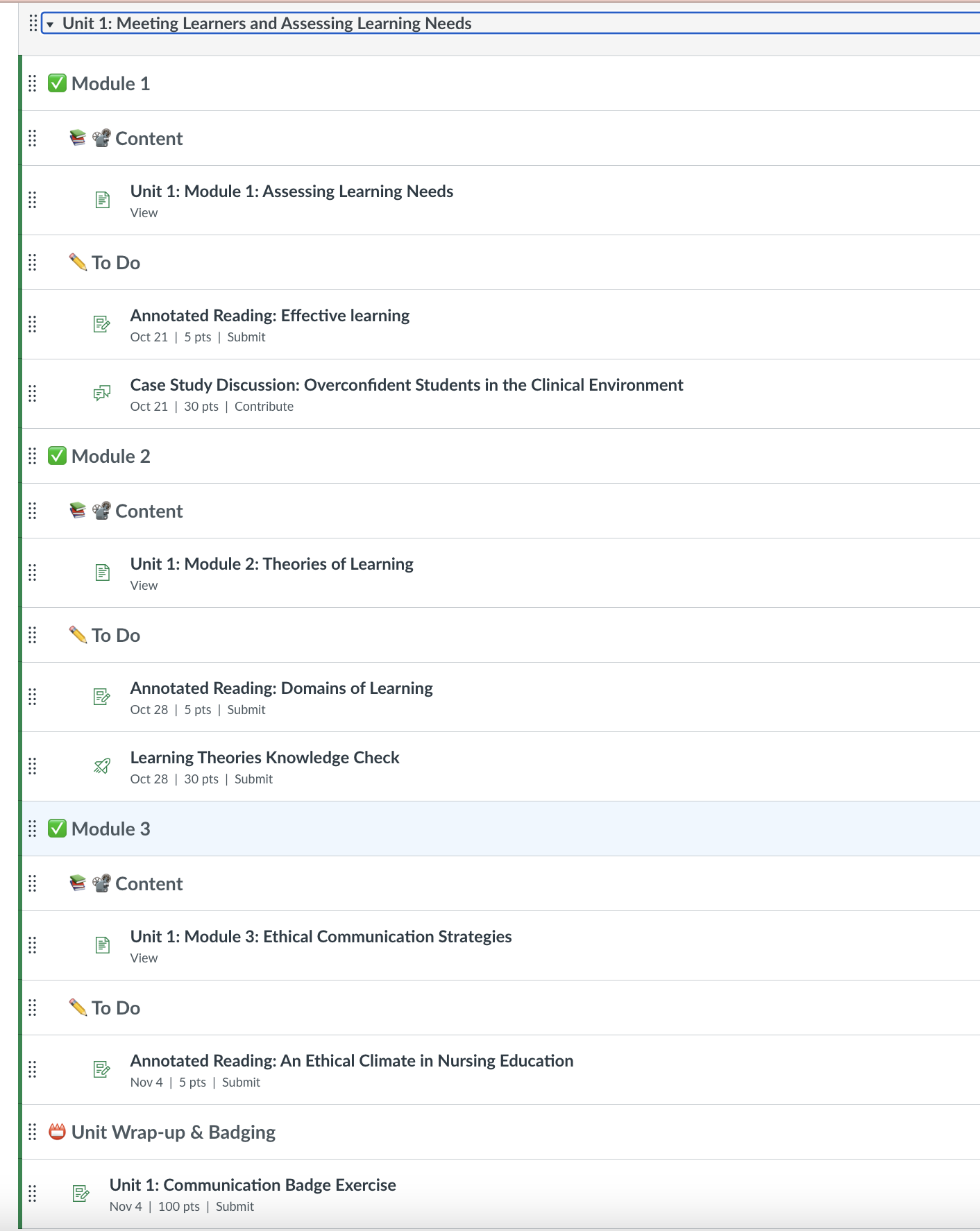 Unit 1-3 each contain Content and To Do sections for 2-3 topical lesson modules. Here you see, Unit 1 is divided into lessons 1-3 and each lesson has a “Content” and “To Do” section. Each unit ends a “Unit Wrap-up & Badging” opportunity. 390U contains 3 badging opportunities: A Communication badge, an Evaluation badge, and a Feedback and Evaluation badge. The badges are set up and distributed via The University of Texas at Austin badging “Credentials” system and as with other badges is shareable across social media platforms.
Sample Lesson page – top only
Client: The University of Texas at Austin – School of Nursing
Status: Production
Audience: Nursing students who want to add teaching credentials to their education.
Description: One of three 8-week Nursing courses (390 U, 390 V, 390 W) that lead to micro-credentials for teaching in nursing education.
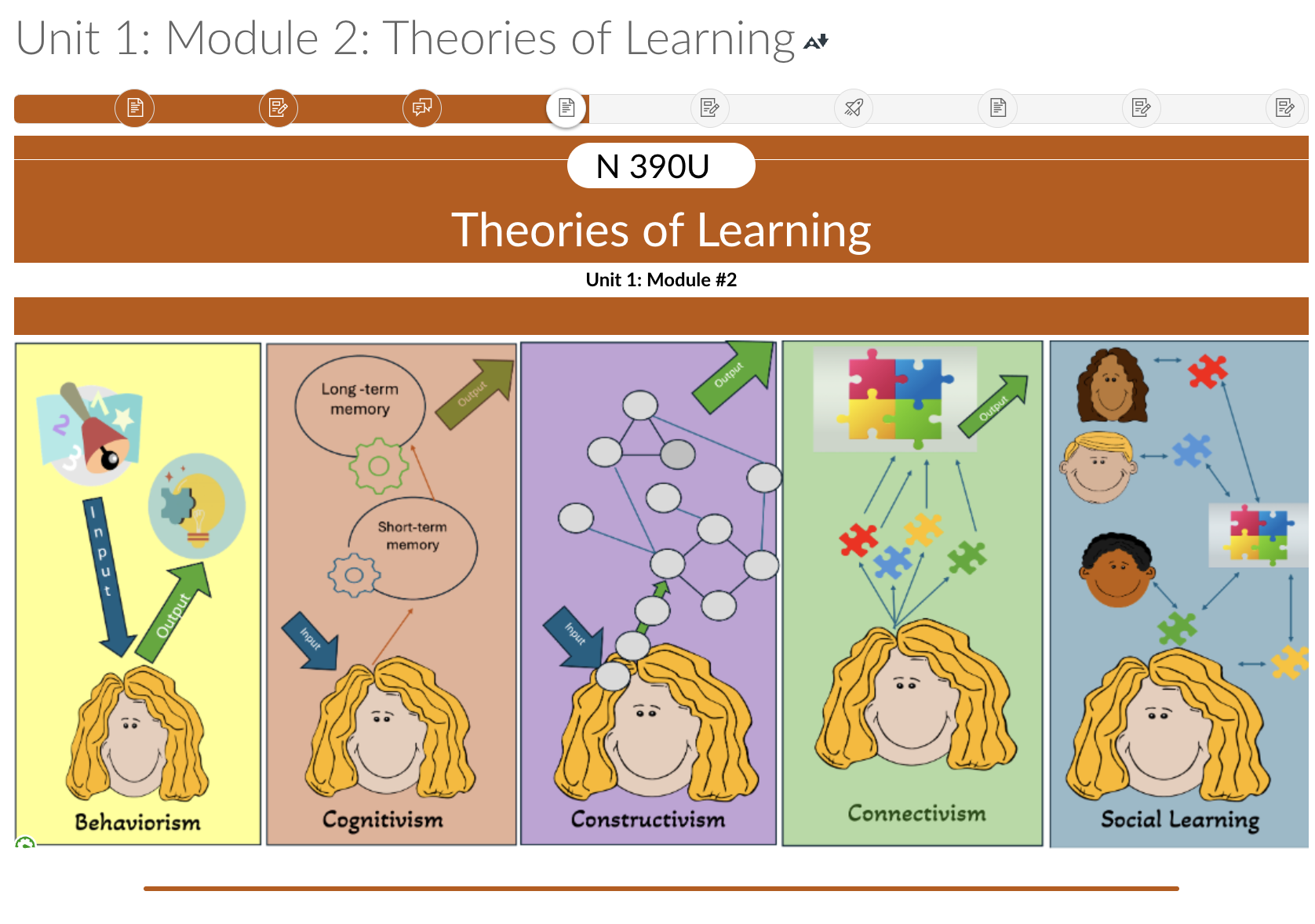 The banner of the learning theories introduced into the lesson was created by myself.
Sample Lesson page – embedded Image carousel via H5P
Client: The University of Texas at Austin – School of Nursing
Status: Production
Audience: Nursing students who want to add teaching credentials to their education.
Description: One of three 8-week Nursing courses (390 U, 390 V, 390 W) that lead to micro-credentials for teaching in nursing education.
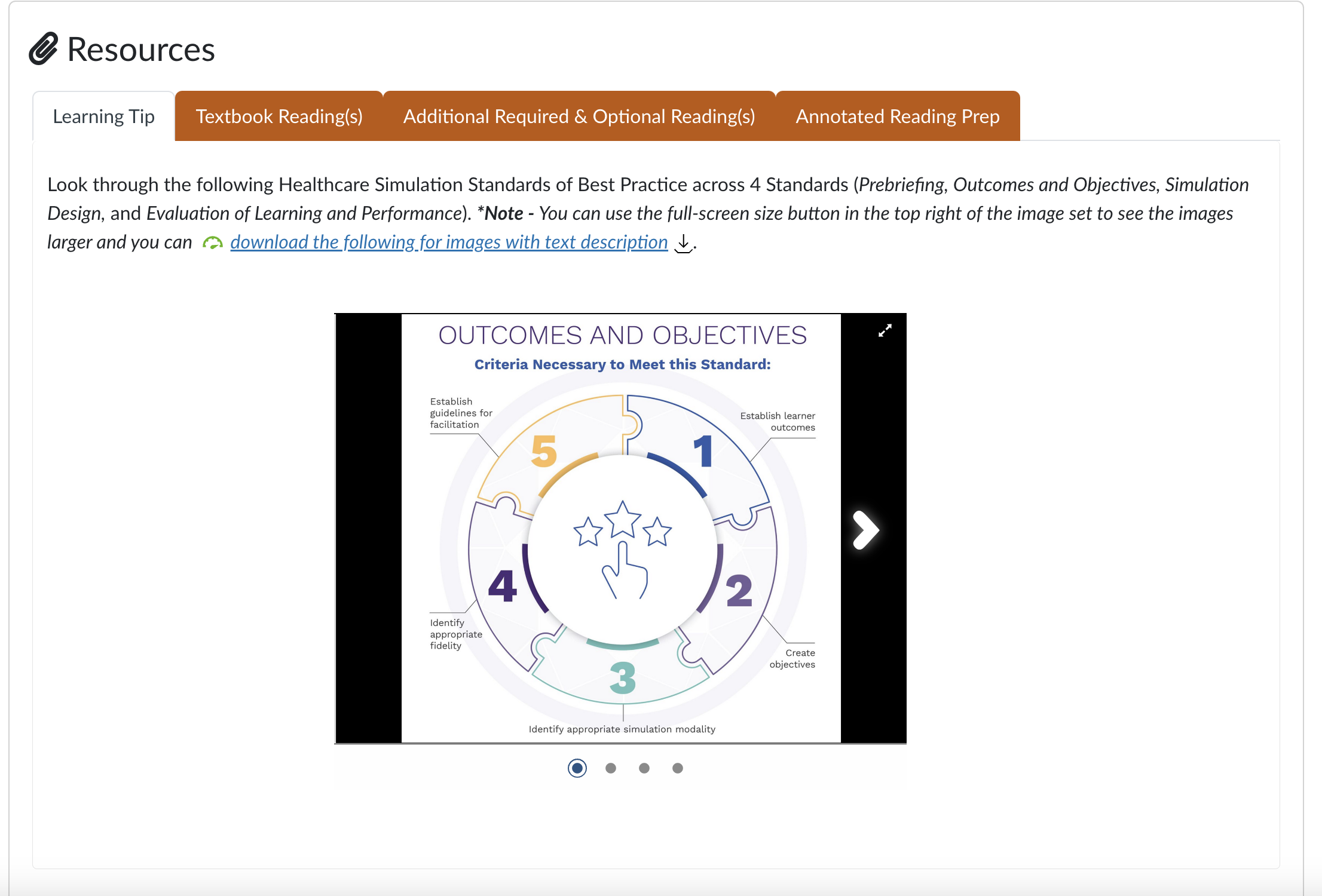 The “Learning Tip” for this lesson included a series of graphic organizers to display the information. The graphics were put into a document with text descriptors for accessibility concernts, and then were displayed as a series of images to be flipped through by others. created by myself. The setup uses H5P.
Sample Assignment page
Client: The University of Texas at Austin – School of Nursing
Status: Production
Audience: Nursing students who want to add teaching credentials to their education.
Description: One of three 8-week Nursing courses (390 U, 390 V, 390 W) that lead to micro-credentials for teaching in nursing education.
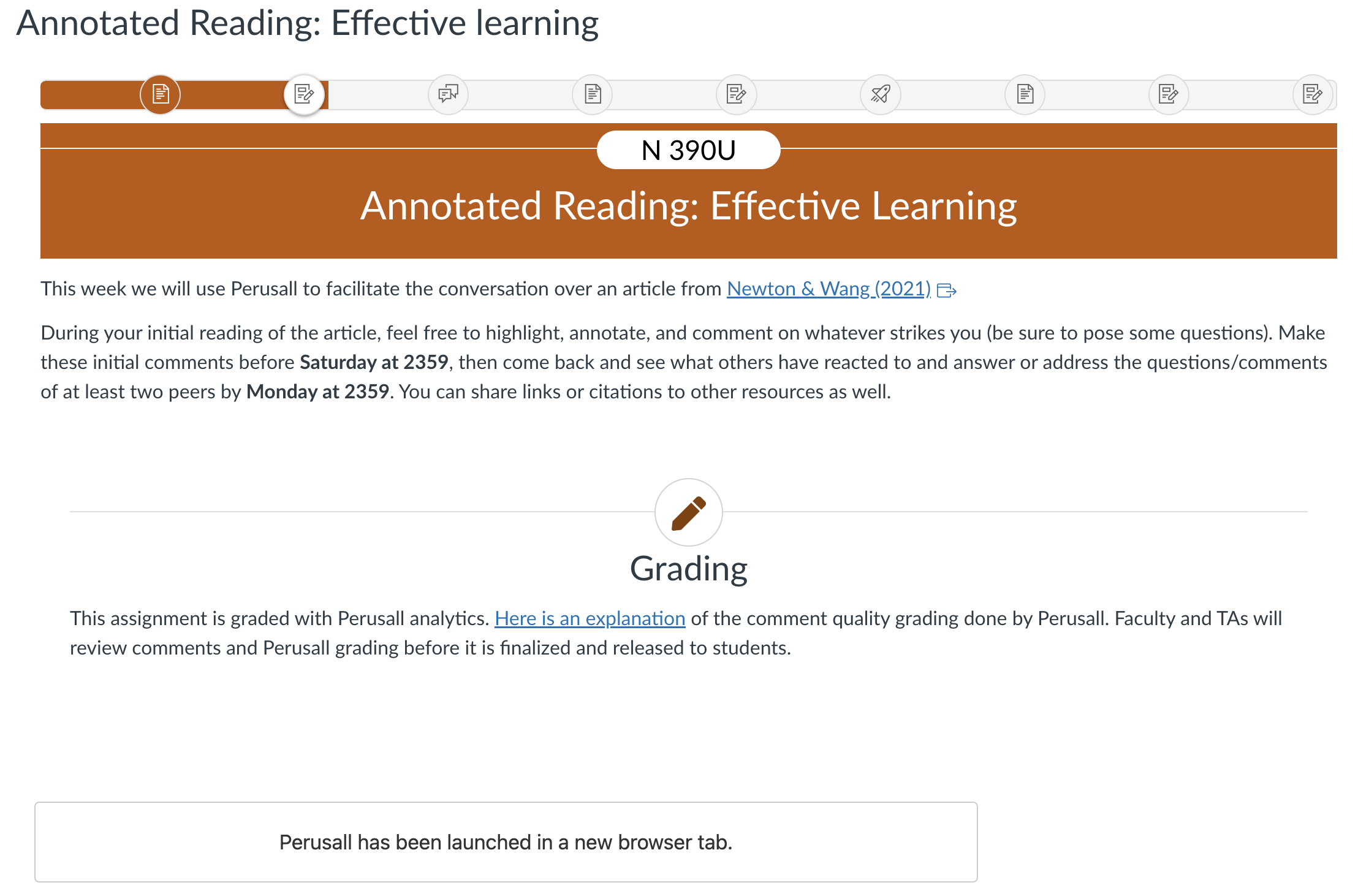 Here is an example of an “Annotated Reading” assignment. This assignment automatically opens a new tab in Perusall. Notice explicit instructions are provided, along with yet another link in case students missed it on the Annotated Readings tab under Resources on the lesson page, and calls out exactly what rubric will be used for grading. The rubric is built in so students can see it and instructors can pull it up for grading.
Sample Perusall Assignment
Client: The University of Texas at Austin – School of Nursing
Status: Production
Audience: Nursing students who want to add teaching credentials to their education.
Description: One of three 8-week Nursing courses (390 U, 390 V, 390 W) that lead to micro-credentials for teaching in nursing education.
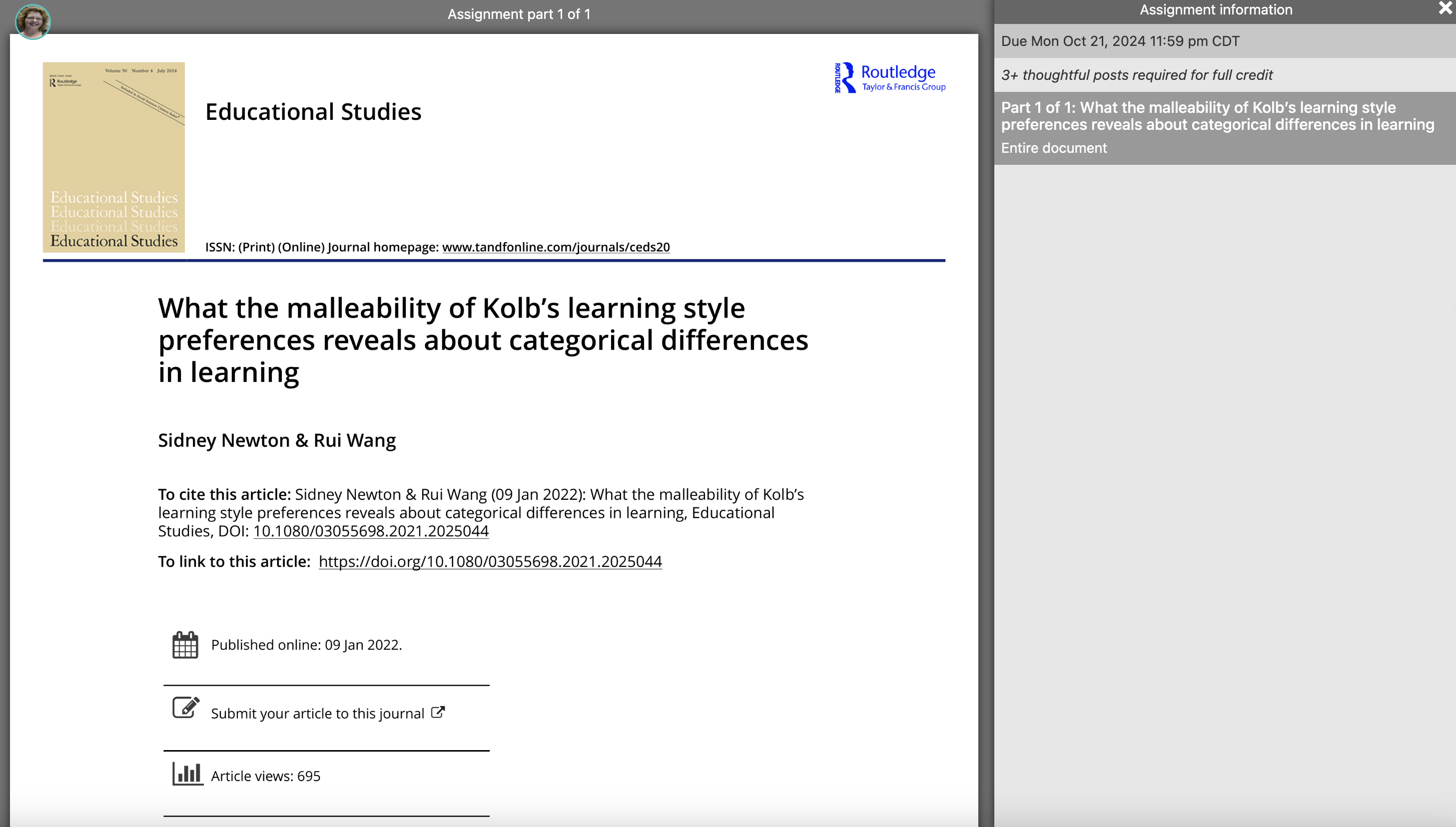 Here is an example of an “Annotated Reading” assignment. This assignment automatically opens a new tab in Perusall.
Sample Credentials Assignment
Client: The University of Texas at Austin – School of Nursing
Status: Production
Audience: Nursing students who want to add teaching credentials to their education.
Description: One of three 8-week Nursing courses (390 U, 390 V, 390 W) that lead to micro-credentials for teaching in nursing education.
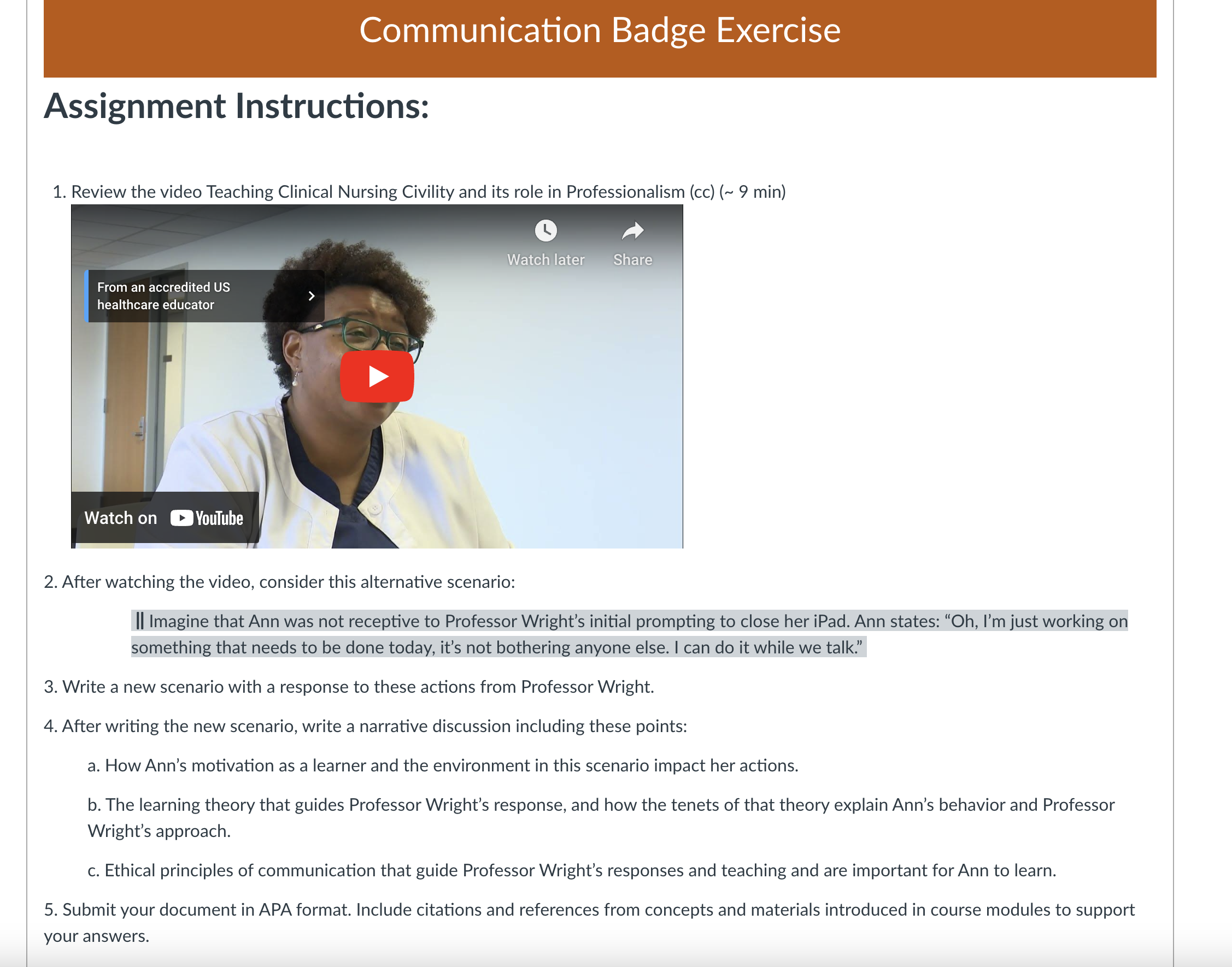 The end-of-unit badges are a bit more rigorous, reintroduces needed resources, and then have students apply what they’ve learned to a scenario. A specific rubric is used for grading, and like in other assignments, the rubric can be seen by students in advance.